Identifying and developing sporting talent: What do we know and why should we care?
Dr. Joe Baker
Lifespan Health and Performance Laboratory
York University
‘Talent’ is the most important concept in high performance sport today.
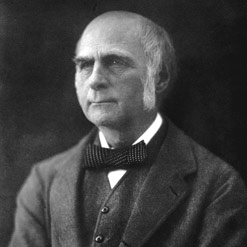 Francis Galton

A man must inherit good health, a love of mental work, a strong purpose and considerable ambition, in order to achieve successes of the high order of which we are speaking. The deficiency of any one of these qualities would certainly be injurious, and probably be fatal to his chance of obtaining great distinction.
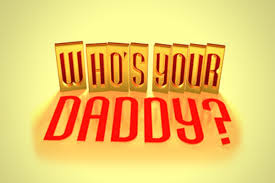 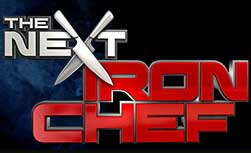 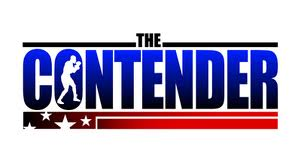 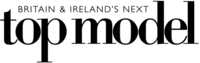 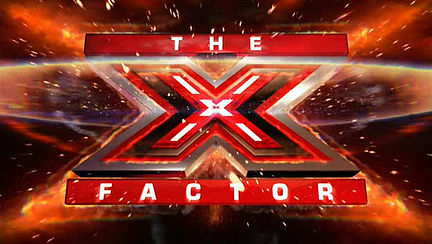 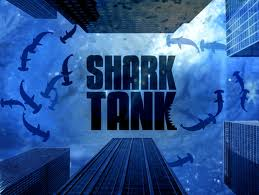 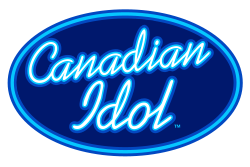 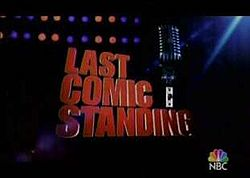 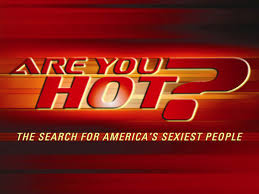 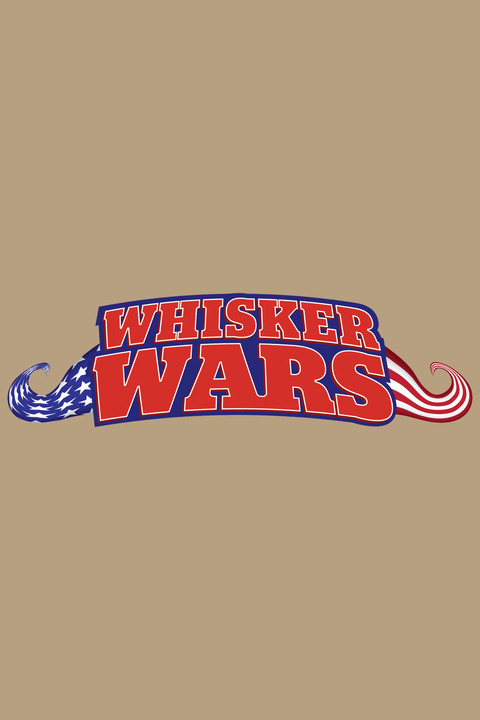 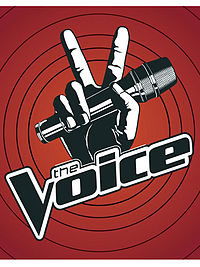 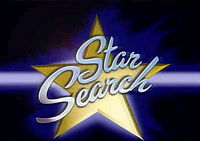 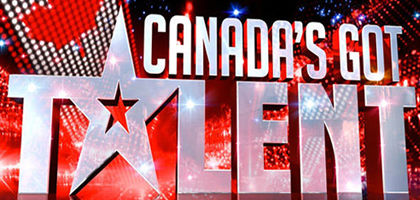 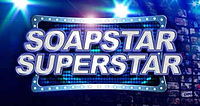 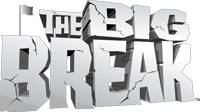 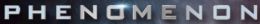 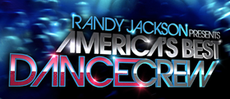 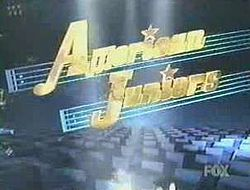 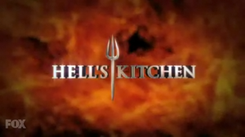 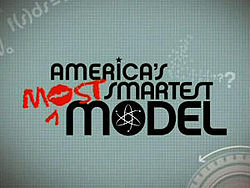 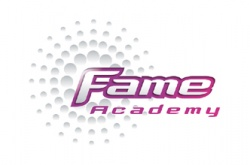 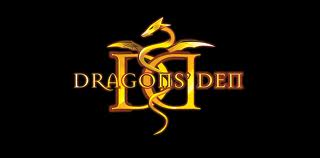 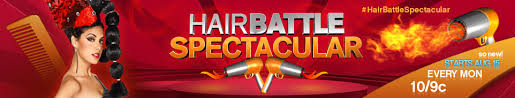 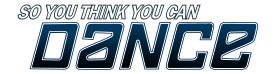 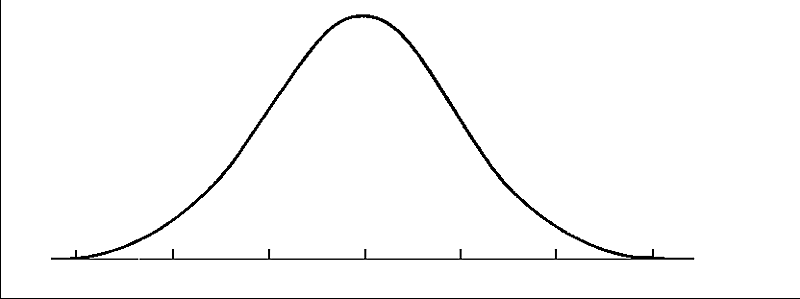 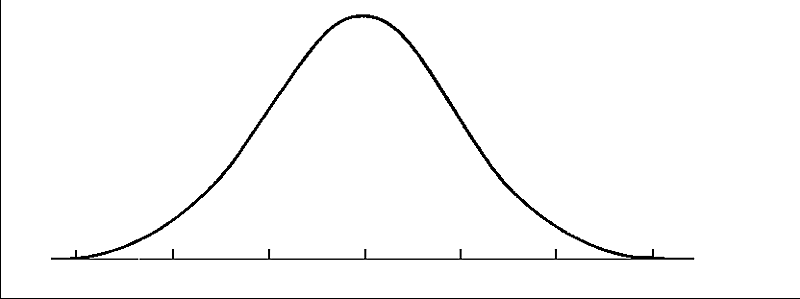 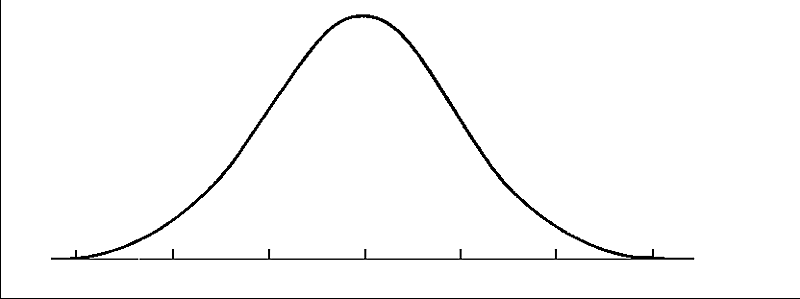 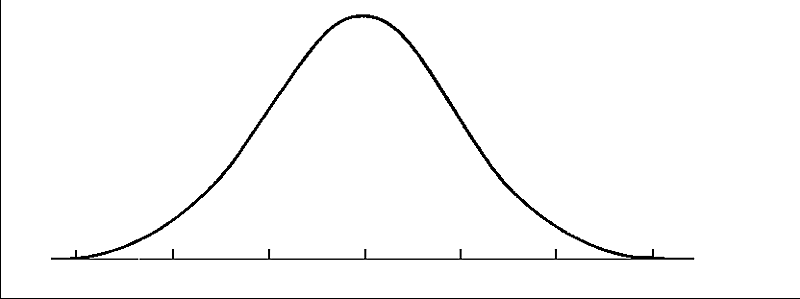 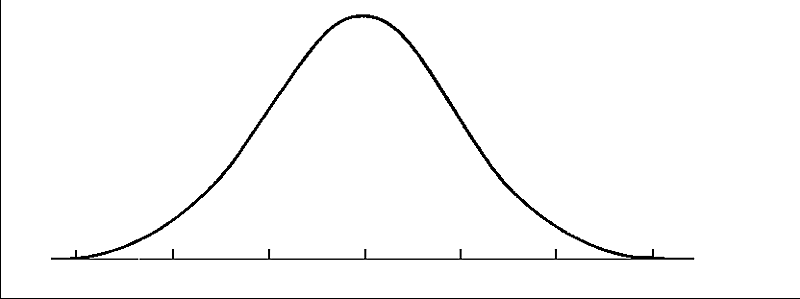 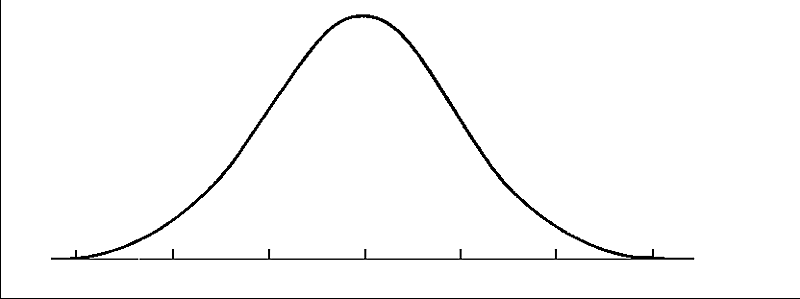 An innate quality (or qualities) that identified at one point in time can be used to predict success at a future point in time.
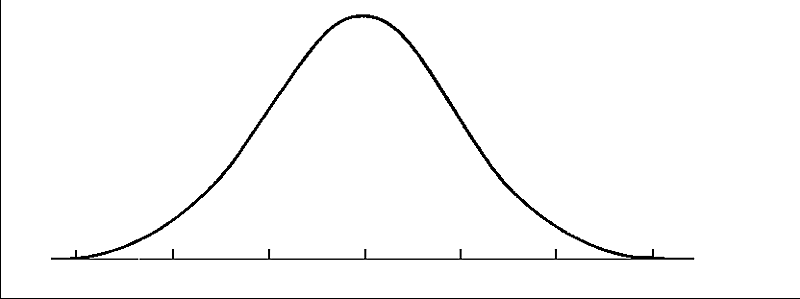 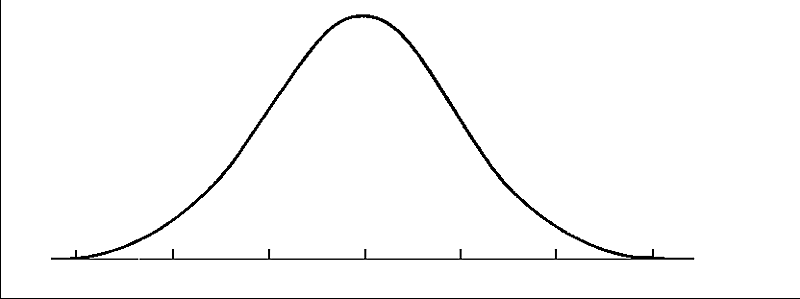 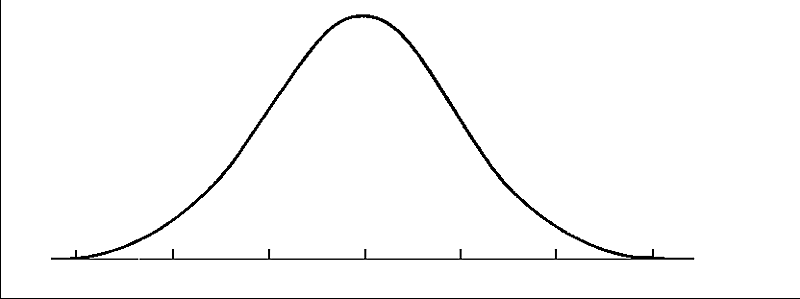 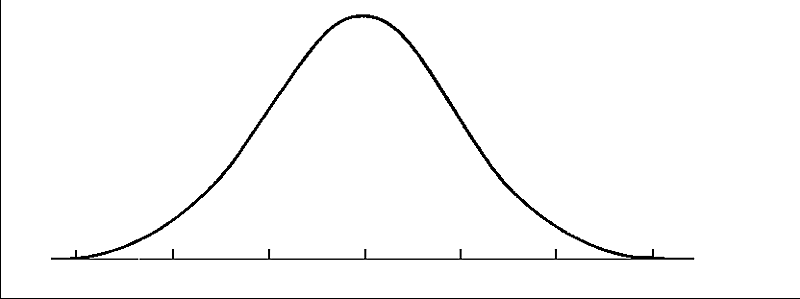 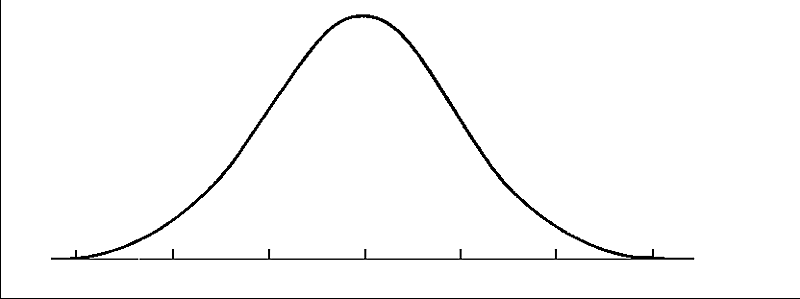 Talent Identification
The process of identifying athletes with this quality is termed talent identification.
	Assumes:
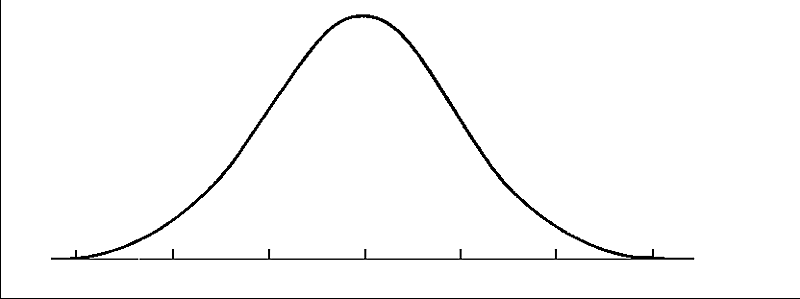 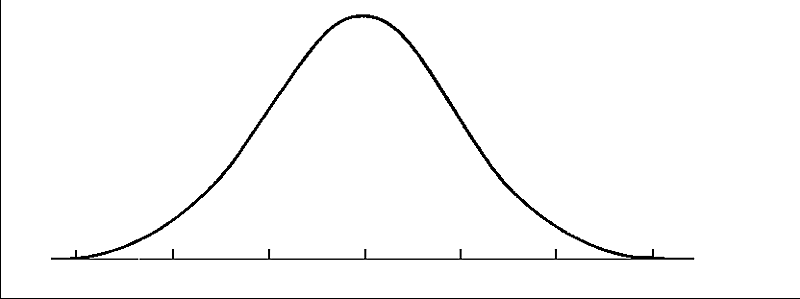 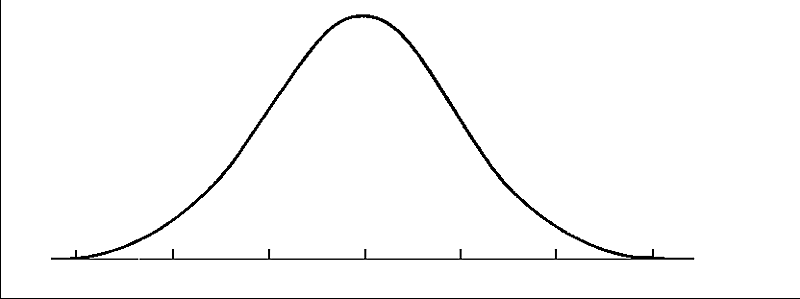 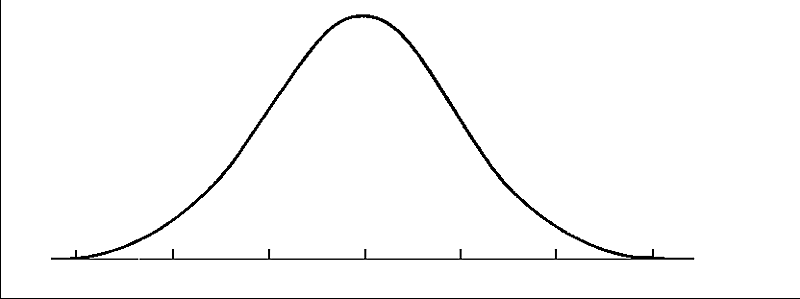 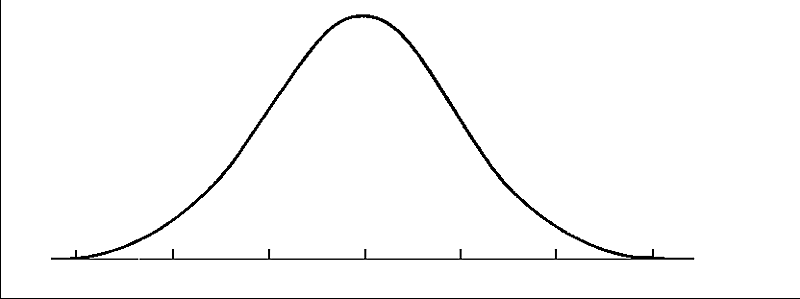 Talent Identification
The process of identifying athletes with this quality is termed talent identification.
	Assumes: 	talent is real
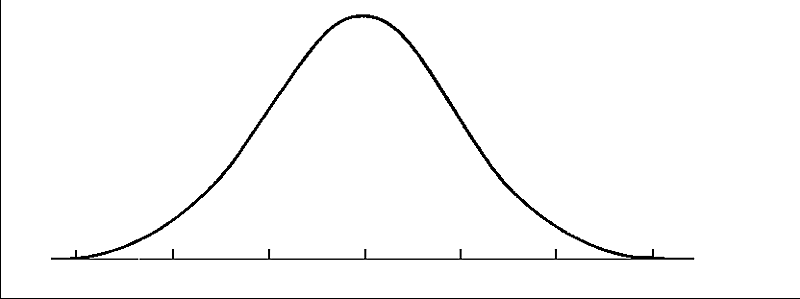 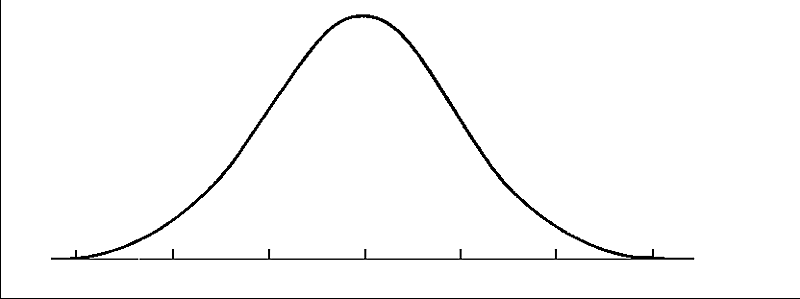 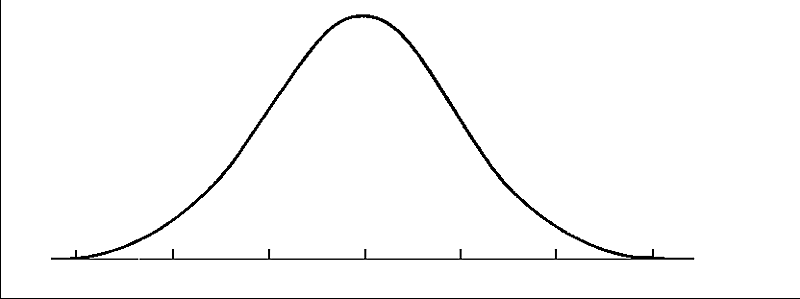 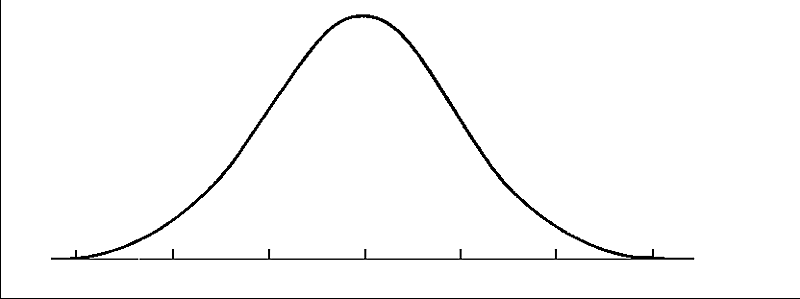 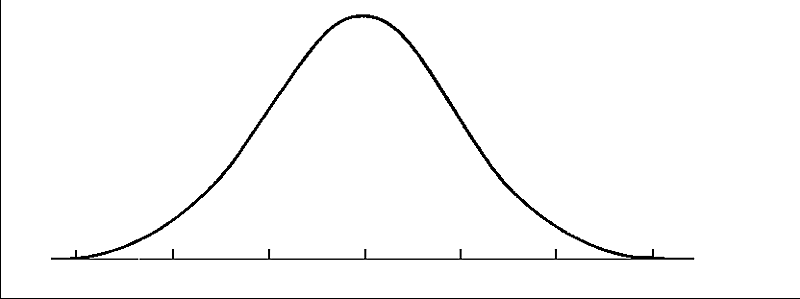 Talent Identification
The process of identifying athletes with this quality is termed talent identification.
	Assumes: 	talent is real
					and that it can be measured
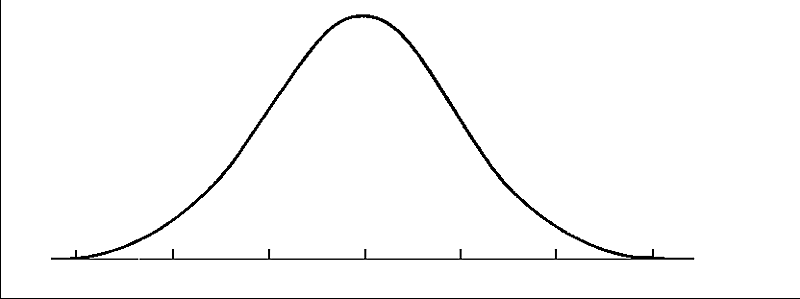 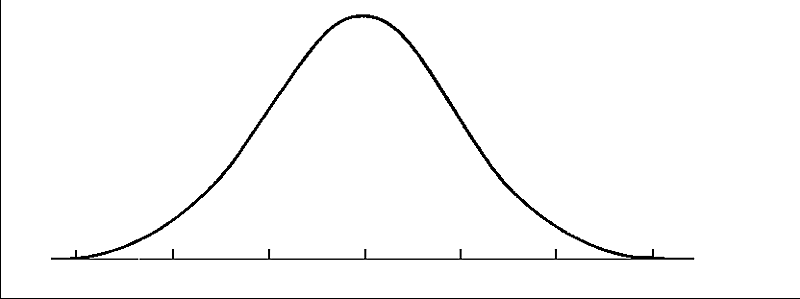 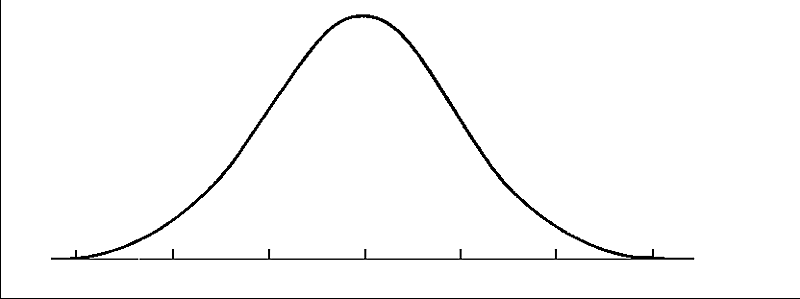 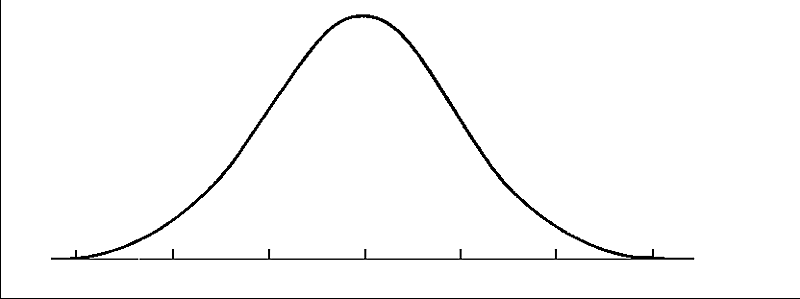 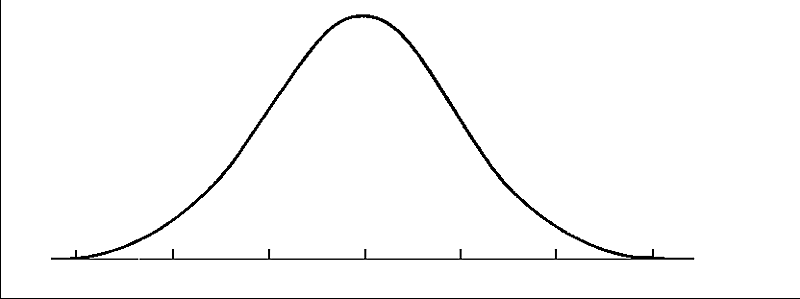 The process of helping these athletes train, practice and succeed is termed talent development.
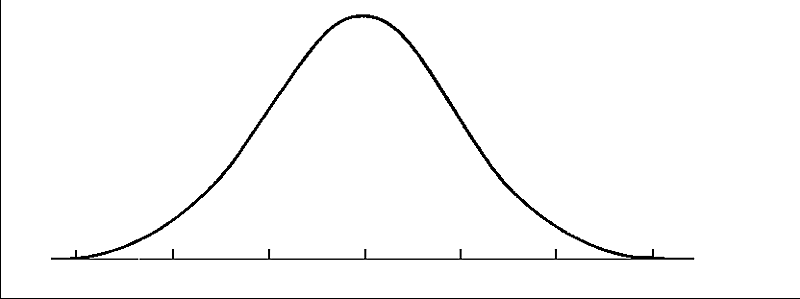 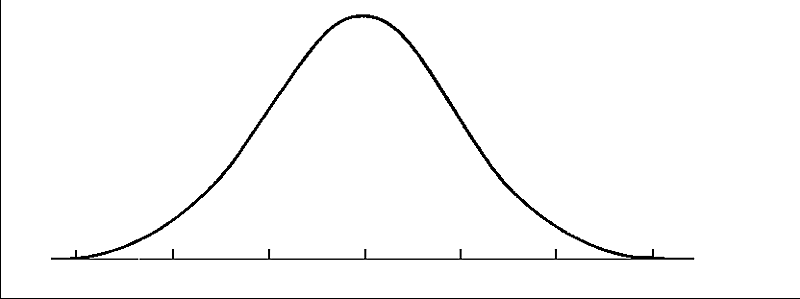 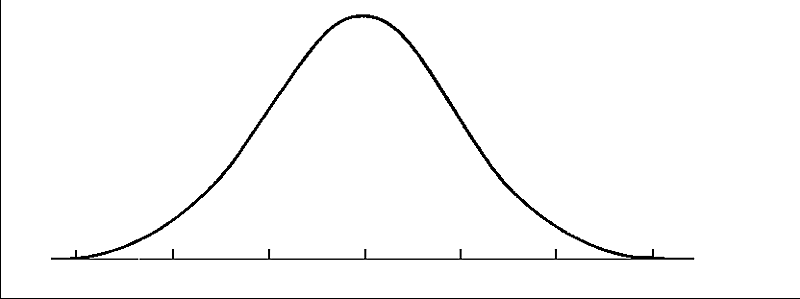 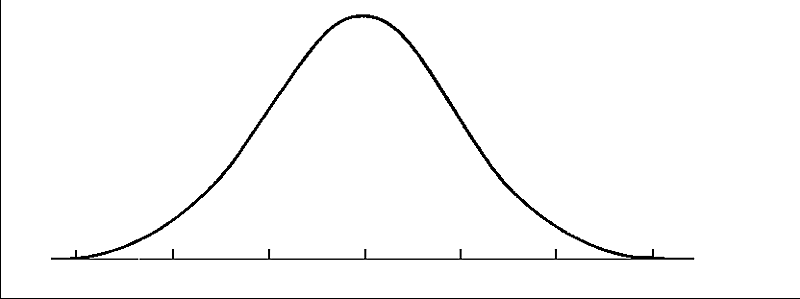 Talent development
5-8 million youth
High school - ~ 18,000 schools = 540,000 players
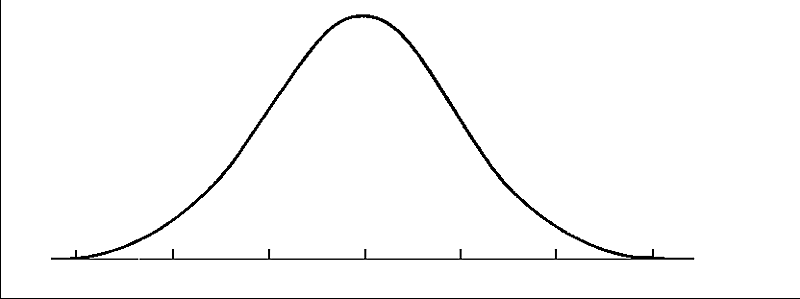 DIV 1 – 346 teams = ~4500 players
Why does this matter?
UK spent ~20 million pounds (~96 million shekels) for London Games
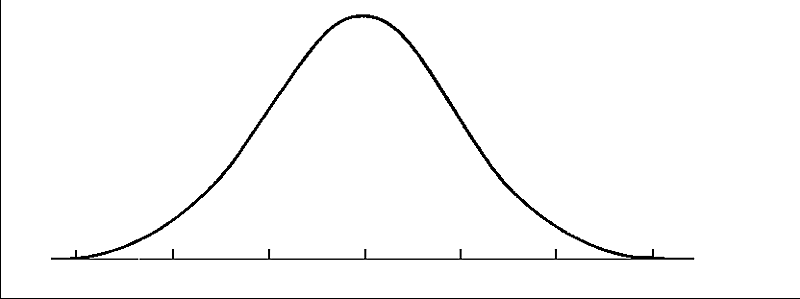 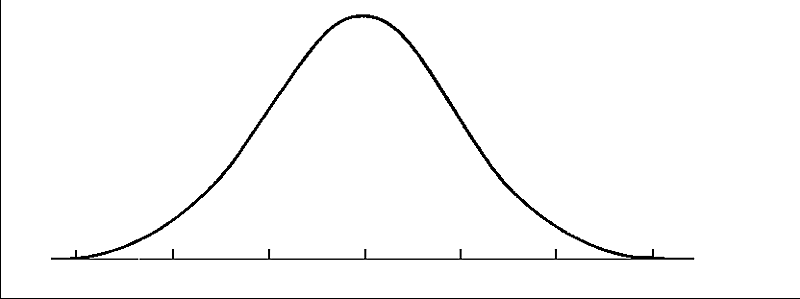 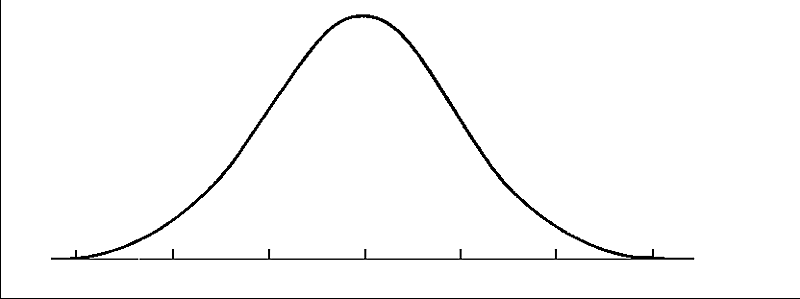 NBA draft – 2 rounds ~ 50 college players
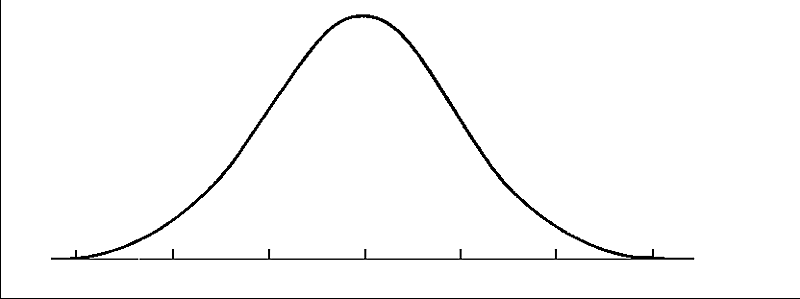 15-20 go on to NBA
Interesting Factors that Seem to Predict Sporting Talent
1. Birthdate
Birthdate?
Horoscopes (Zodiac) – comes from Hellenistic and Babylonian astronomy, widely used in ancient Greek and Roman cultures.

Very early system of star mapping, dividing the night sky into 12 equal sections of celestial longitude.
[Speaker Notes: Zodiac is of Greek/Latin origin meaning ‘circle of animals’]
How your birthdate affects your development
1. Season of birth effects
Asymmetrical distribution of people with the same characteristic born during the same season of the year
Winter/Spring births demonstrate heavier birth weight, longer total length and longer limb length (McGrath et al., 2005). Also related to adult overweight/obesity (Wattie, Ardern & Baker, 2007)
Abnormal psychology (Schizophrenia, Bipolar disorder among others) 100+ studies
How your birthdate affects your development
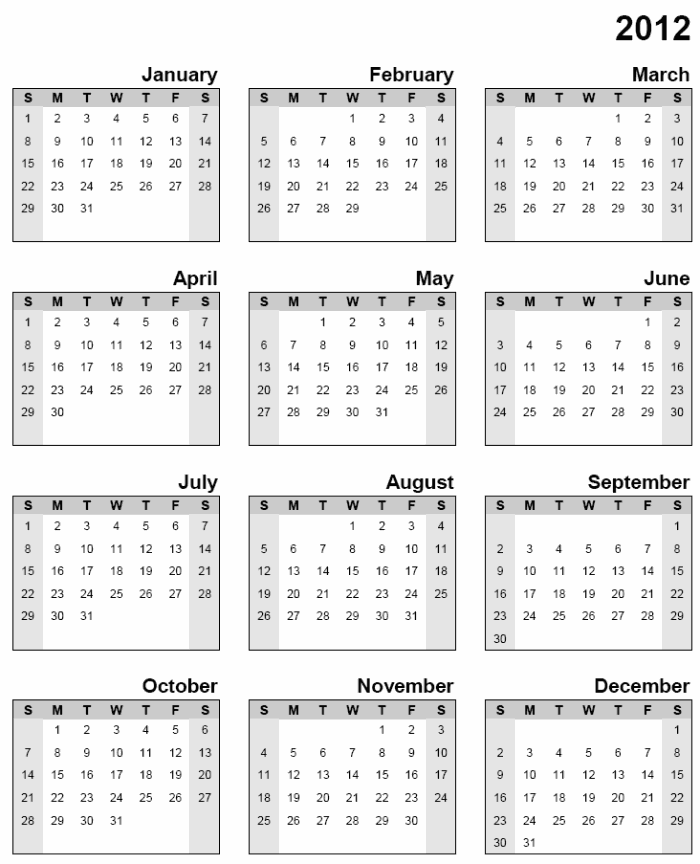 Relative age effects
Resulting from age grouping policies
Relative Age Effect in NHL draftees 2000-2005
RAE has been found in a range of sports – soccer, ice and field hockey, cricket, baseball, handball…

Possible explanations
‘Older’ athletes experience more success.
‘Older’ athletes more likely to be seen as gifted.
Interesting Factors that Seem to Predict Sporting Talent
Birthdate
Handedness
Handedness
Between 9-12% of population is left-handed
Proportion in many sports is much higher
Tennis
Handball
Volleyball

Left orientations in ice-hockey, combat sports (fencing, judo, MMA)
Handedness
Why?
Two hypotheses: 
Neuroanatomical advantage
Frequency dependent advantage

Can be reversed!
(Schorer, Loffing, Hagemann & Baker, 2012)
Interesting Factors that Seem to Predict Sporting Talent
Birthdate
Handedness
Genes
Chromosome 9
COL5A1 Gene

Produces Collagen, Type 5, Alpha 1 protein

Affects likelihood of tendon injury.

Has potential to affect the amount and type of training a person can do.
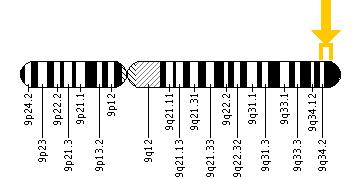 Interesting Factors that Seem to Predict Sporting Talent
Birthdate
Handedness
Genes
Personality
Personality
Elite Athletes vs. Non-Athletes and Low Levels of Competition
Extraversion
Agreeableness
Openness
Neuroticism
Conscientiousness
Personality
Self-regulation: More skilled performers are better able to regulate their own learning
Personality
Self-regulation: More skilled performers are better able to regulate their own learning
 
	Increased “planning” and “reflection” was 	associated with greater training volume (Elferink-	Gemser et al., 2015)

	“Self-monitoring” was positively related to time 	spent in deliberate practice (Bartulovic, McCardle, 	Baker & Young, under review).
Interesting Factors that Seem to Predict Sporting Talent
Birthdate
Handedness
Genes
Personality
Birth City Size
But, do they really predict ‘talent’?
Limitation of work in this area = Retrospective designs
Systematic Review
Robinson, Wattie, Schorer & Baker, under review
Search terms “talent”, “expertise”, “giftedness”, AND “sport” 

Web of Science, Sport Discus
Timeframe 1990-2015
1696 articles
Systematic Review
Robinson, Wattie, Schorer & Baker, under review
20 studies
Prospective (1 year) with skill-based comparisons

Recent (all published since 2004)
65% males only
Mostly soccer (n=7) followed by rugby league (n=3), gymnastics (n=3)
Largely from Europe (n=16)
Mostly physical variables (n=12) with only 4 considering a mix of variables
Prospective Studies of Talent ID
Koz, Fraser-Thomas & Baker (2011)
Scan. J of Sci Med Sport
Considered accuracy of professional sports drafts (NHL, NFL, NBA and MLB) in predicting future performance
Results = very poor accuracy (ranging from 3% to 17% variance accounted for in MLB and NBA respectively)
Prospective Studies of Talent ID
Schorer, Rienhoff, Fischer & Baker (under review)
Considered accuracy of coaching talent selections by tracking where selected and rejected players end up.
N = 58 German handball players measured in 2001 at age 13-14
Assessed by national and regional coaches
10 yrs later - 14 were National team members
Prospective Studies of Talent ID
Schorer, Rienhoff, Fischer & Baker (under review)
A priori probability = 76% (everyone forecasted as untalented)

Accuracy ranged from 79% for National level coaches to 75% for regional level coaches
Similar rates of Type I and Type II errors  		
Interestingly, randomly chosen novices had an accuracy rate of 73%.
More likely to make Type II errors
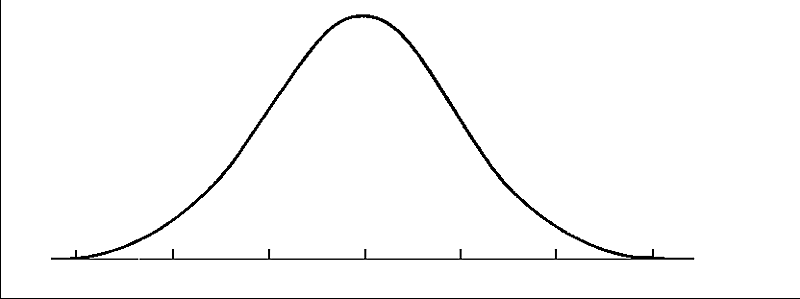 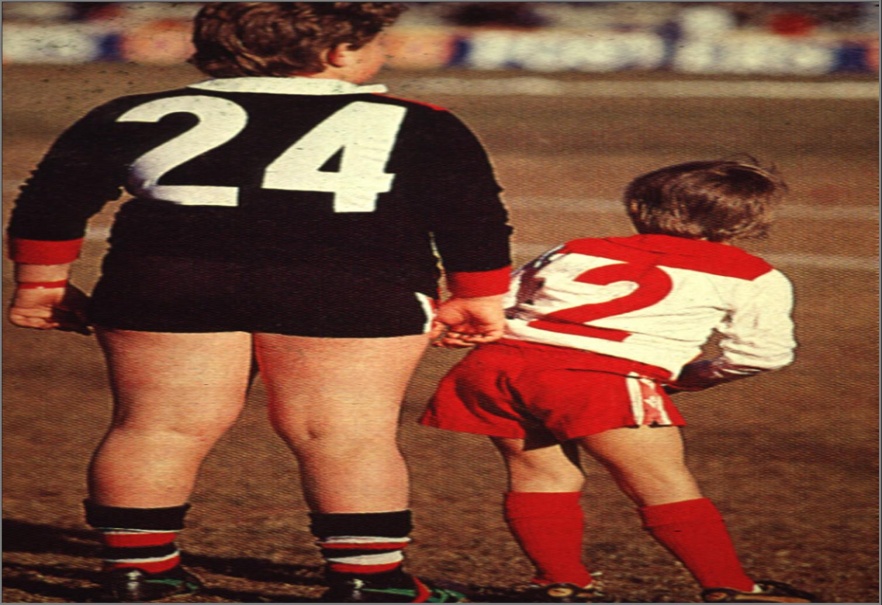 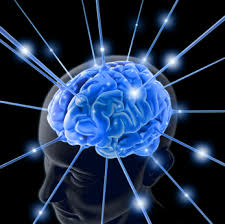 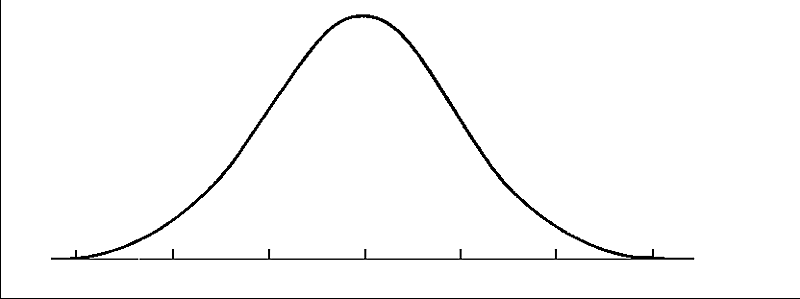 ACCURACY
TIME
Beliefs about talent matter!
How do you explain/attribute your capabilities? 
Beliefs about talent and its development affect motivation, learning and performance
Fixed/Implicit = natural ability, nature over nurture, 
Growth/Acquirable = hard work, nurture over nature
Beliefs about talent matter!
How do you explain/attribute your capabilities? 
Beliefs about talent and its development affect motivation, learning and performance
Fixed/Inherent mindsets are associated with:
Decreased motivation, less practice, learned helplessness
‘Talent’ is the most important concept in high performance sport today.
Systems are still designed with this concept as the 	foundation

	Funding is based on the assumption that talent is 	real and coaches can/should identify it

	This approach has high costs re: early de-selection 	and dropout
Key Messages
Forget about talent
If it exists, we don’t know how to measure it.
Your messages about talent may be harmful
Foster a growth mindset but be realistic
Focus on quality of training/practice
This is where your greatest impact will be
Thank You!
Questions?
FOR MORE INFO:

Email: bakerj@yorku.ca
Web: www.yorku.ca/bakerj
Twitter: bakerjyorku